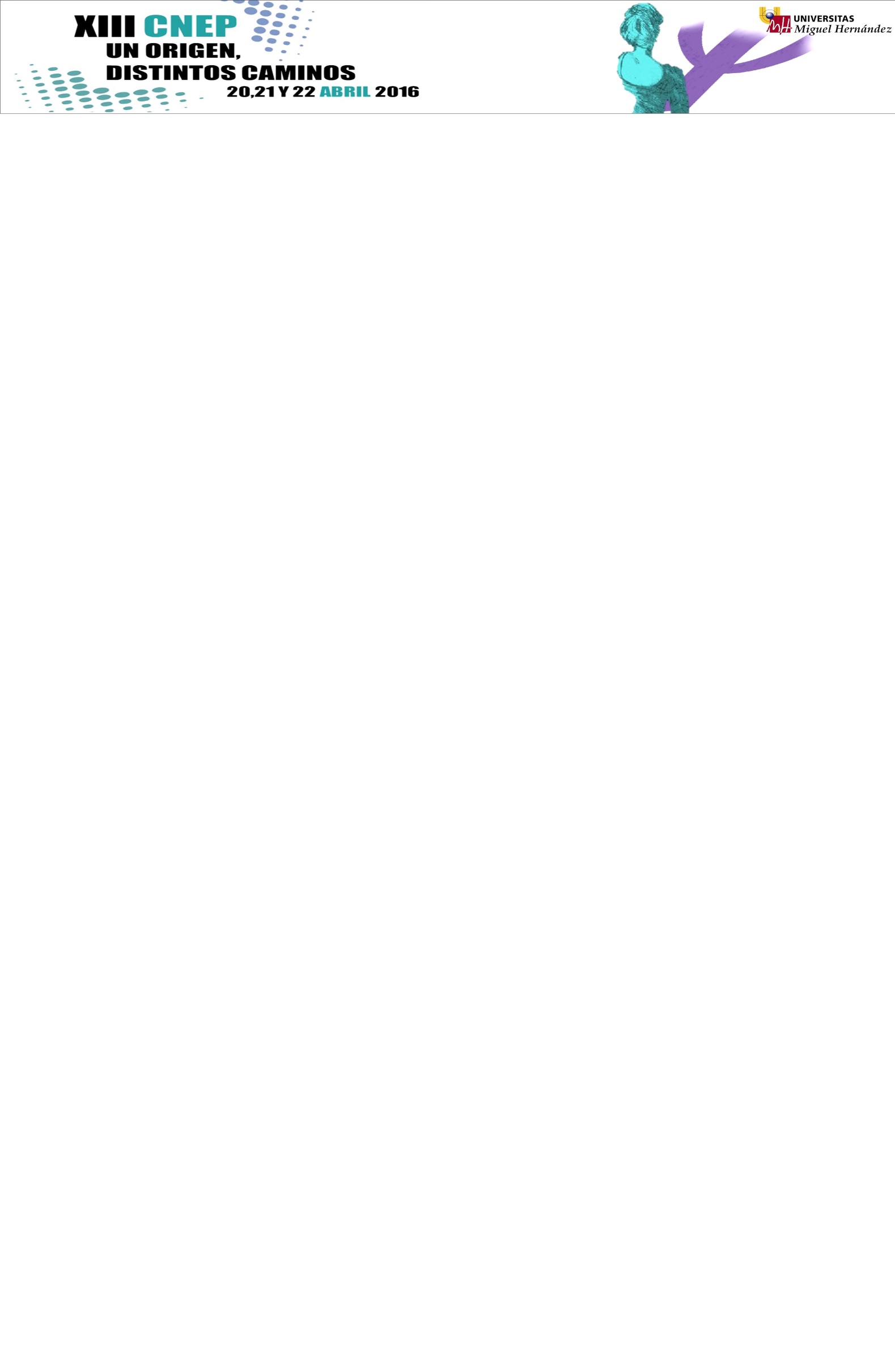 Nº póster: .................